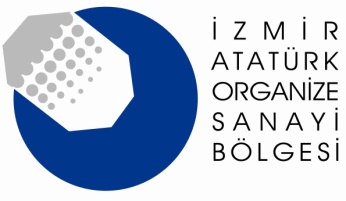 Sıfıra Yakın Bölge ProjesiTanıtım Etkinliği
Serkan Çolakkaya

İzmir Atatürk Organize Sanayi Bölgesi
Elektrik İşletme Müdürü / Enerji Yöneticisi

Tel : 0 232 3767176 (228)
scolakkaya@iaosb.org.tr
İçerik
2
Sıfıra Yakın Bölge Projesi Tanıtım Etkinliği
Eylül 2012
NZZ Öncesi Enerji Verimliliği Çalışmalarımız
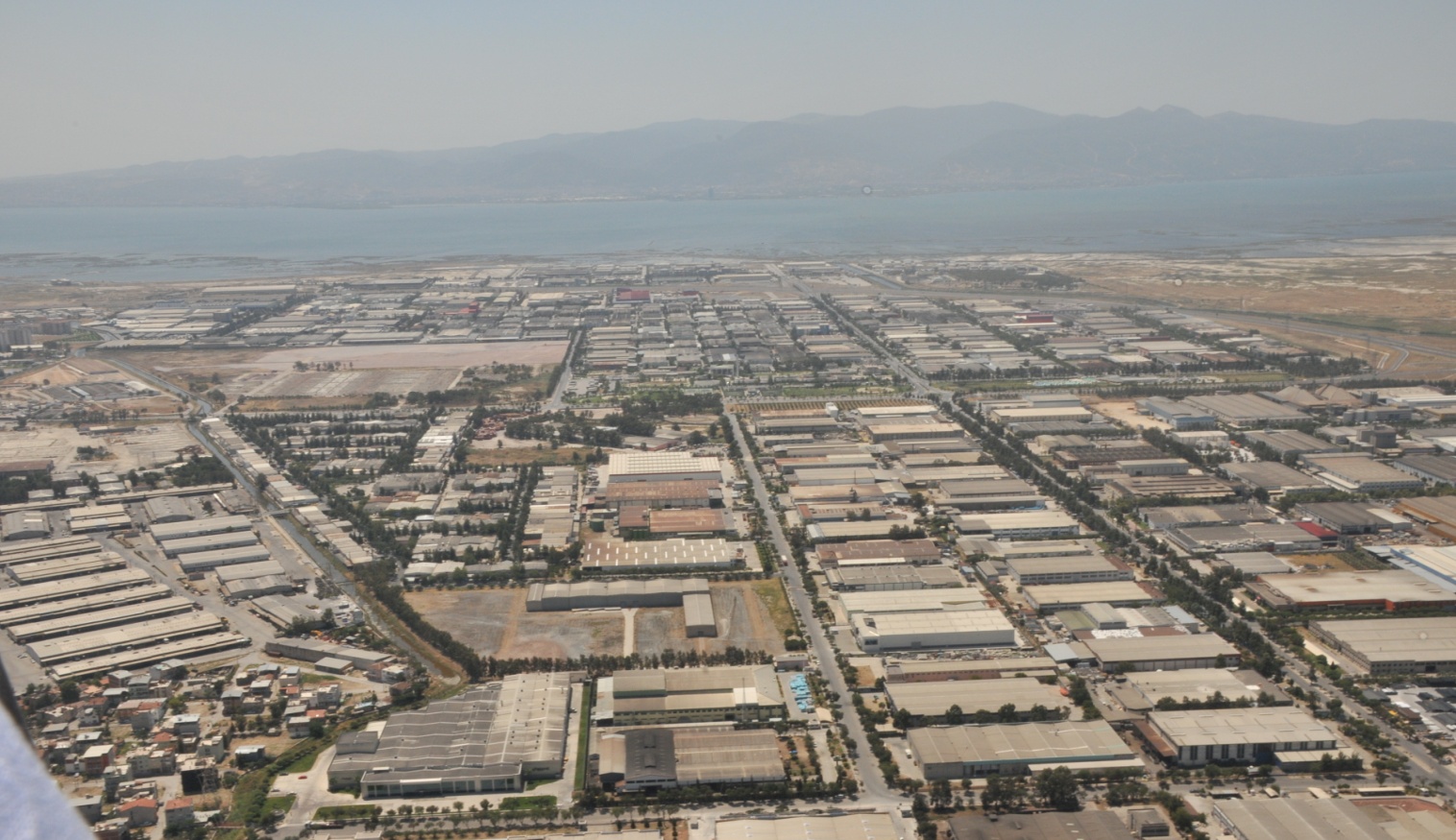 Katılımcılara kesintisiz, kaliteli ve ucuz enerji temini çalışmaları

2009 yılında Enerji Yönetim Birimi

Sanayi Tesisi Ziyaretleri
3
Sıfıra Yakın Bölge Projesi Tanıtım Etkinliği
Eylül 2012
NZZ Öncesi Enerji Verimliliği Çalışmalarımız
Üretim odaklı ve yoğun çalışma nedeniyle verimlik geri planda
Enerji Verimliliği konusunda eğitimsiz personel
Yeni yatırımlarda verimliliğe değil satın alma bedeline bakılıyor
İlgili işletmelerde projelerin uygulamaya geçemiyor
Personelde işletme körlüğü sonucu kaçaklar ya da hatalar kanıksanıyor
Çok sayıda verimlilik sağlanacak projenin ve potansiyelin varlığı
4
Sıfıra Yakın Bölge Projesi Tanıtım Etkinliği
Eylül 2012
Projenin Ana Çerçevesi
T.C. Enerji ve Tabi Kaynaklar Bakanlığı, 

T.C. Bilim, Sanayi ve Teknoloji Bakanlığı,

A.B.D. Enerji Bakanlığı, 

USTDA (A.B.D. Ticareti Geliştirme Ajansı), 

İzmir Atatürk Organize Sanayi Bölgesi 


Ekim 2010  - Ağustos 2012 arasında

Türkiye için bir pilot proje olarak yürütülmüştür.
İşbirliği ile
5
Sıfıra Yakın Bölge Projesi Tanıtım Etkinliği
Eylül 2012
İçerik
6
Sıfıra Yakın Bölge Projesi Tanıtım Etkinliği
Eylül 2012
Projenin Amaçları
Enerji verimliliği konusuna dikkat çekmek ve bilgiyi artırmak
Sanayi tesislerindeki mevcut altyapıların enerji verimliliği açısından değerlendirilmesi
Sonuçların yeni yatırımlarda kullanılması 
Verimli çözümlerin kurulum aşamasında satın alınmasını sağlamak,
Amerikalı meslektaşlarımızın bakışı hakkında bilgi edinebilmek.


En önemlisi, yapılan verimlilik çalışmalarıyla işletmenin ve ülkenin bütçesi ve çevreye olumlu katkı sağlamaktır.
7
Sıfıra Yakın Bölge Projesi Tanıtım Etkinliği
Eylül 2012
[Speaker Notes: Enerji verimliliği konusuna dikkat çekmek ve bilgiyi artırmak
Sanayi tesislerindeki mevcut altyapıların, Enerji Verimliliği açısından değerlendirilmesi ve sonuçların tüm OSB ve hatta Türk Sanayi hakkında fikir oluşturabilmek
Proje sonrası elde edilen bilgilerin yeni yatırımlarda kullanılması ve böylece verimli çözümlerin kurulum aşamasında satın alınmasını sağlamak,
Verimlilik arttırıcı projelere Amerikalı meslektaşlarımızın bakışı hakkında bilgi edinebilmek.
Ve En önemlisi, yapılan verimlilik çalışmalarıyla işletmenin ve ülkenin bütçesi ve çevreye olumlu katkı sağlamaktır.]
İçerik
8
Sıfıra Yakın Bölge Projesi Tanıtım Etkinliği
Eylül 2012
Etüdler
Firma Belirlenmesi
Veri Toplama
Farklı sektör
Farklı büyüklük
Ziyaretler
Ön Etüd Raporları
Elektrik, doğalgaz tüketimi
Kazan, kompresör, ısıtma, soğutma, aydınlatma altyapıları
Detaylı Etüdler
Detaylı Etüdler
Burns & Roe, 10 işletme, USTDA Hibe
Shaw Group (5), Johnson Controls (2), General Electric, Honeywell, EDSM Enerji Danışmanlık firmaları
Ziyaretler
Detaylı Etüd Raporları
9
Sıfıra Yakın Bölge Projesi Tanıtım Etkinliği
Eylül 2012
[Speaker Notes: Ön etüt raporu hazırlamasında kullanılan Quick PEP adındaki program; daha önce yapılan detaylı verimlilik etütlerinin sonuçlarını da dikkate almakta, programa girilen veriler kullanılarak, farklı tüketim noktalarındaki verimlilik potansiyellerini hesaplamakta ve çözümler ile ilgili genel tavsiyeler vermektedir.]
İçerik
10
Sıfıra Yakın Bölge Projesi Tanıtım Etkinliği
Eylül 2012
Proje Çıktıları
20 işletmede %5 ile % 40 arasında enerji verimliliği potansiyeli

Geri ödeme süreleri; ortalama 2 yıl

20 işletmede 1 yılda 230 milyon kWh elektrik, 25 milyon m3 doğalgaz tüketildiği ve en az %15 verimlilik sağlanacaktır

Yalnızca 20 sanayiciye yılda 6,5 milyon TL avantaj
 
Uygulanması ekonomik bulunan tüm projelerin uygulanması durumunda yıllık 20.000 ton üzerinde CO2 salımının da önüne geçilecektir
11
Sıfıra Yakın Bölge Projesi Tanıtım Etkinliği
Eylül 2012
Proje Çıktıları
Ülkemizdeki toplam enerji tüketiminin % 37 si sanayi tesislerinde

Türkiye’nin enerji ithalatı 54 milyar USD

 
 
Sanayide Enerji Verimliliği konusunun ne denli önemli ve öncelikli olması gerektiği ortaya çıkacaktır.
12
Sıfıra Yakın Bölge Projesi Tanıtım Etkinliği
Eylül 2012
[Speaker Notes: 2010 yılı Enerji ve Tabii Kaynaklar Bakanlığı verilerine göre]
Proje Çıktıları
Kısa ve orta vadede yatırımı cazip projeler:

Hava Soğutmalı Çiller yerine Su Soğutmalı Çiller tesisi, 
Çiller üniteleri otomasyonu,
Kazanlarda atık ısı kazanımı  yani ekonomizer kullanımı
Sıcak, soğuk hatlarda izolasyon, 
Verimli motor kullanımı,
Motorlarda sürücü yani frekans konvertörü kullanımı,
Soğutma kuleleri kullanımı,
Verimli aydınlatma ürünleri kullanımı,
Basınçlı Hava sistemleri otomasyonu ve sürücü kullanımı,
Buz depolama sistemlerinin kullanımı raporlarda yer alan projelerden bazılarıdır.
13
Sıfıra Yakın Bölge Projesi Tanıtım Etkinliği
Eylül 2012
[Speaker Notes: Ancak burada vurgulanması gereken bir önemli nokta da şudur : 
Bu saydığımız projeler, gerekli hesaplamalar yapılmadan her işletme için önerilmez, her işletme de bu yatırımları yapmak fizibıl olmaya bilir. 
Sizlere , Sanayicimizin ihtiyaçlarını tespit ettiğimizi söylemiştim. 
Rekabetin üst düzeyde olduğu, kar marjlarının düştüğü günümüzde, gerek verimlilik arttırıcı projelerin tespitinde, gerekse bu projelerin uygulamaya geçmesinde sanayicinin daha fazla teşvik ve desteğe ihtiyaç olduğu açıktır. Özellikle Ülkemiz gibi finansal kısıtların olduğu ülkelerde bu projelere verilecek her destek, o ülkenin ve dolayısıyla dünyanın geleceğine en güzel yatırımlardan biri olacaktır.]
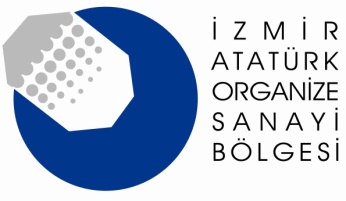 Teşekkürler…
[Speaker Notes: İzmir Atatürk Organize Sanayi Bölgesi ve sahsım adına bu proje ve enerji verimliliği konusunda destek veren tüm kurum ve kişilere teşekkür ederim.]